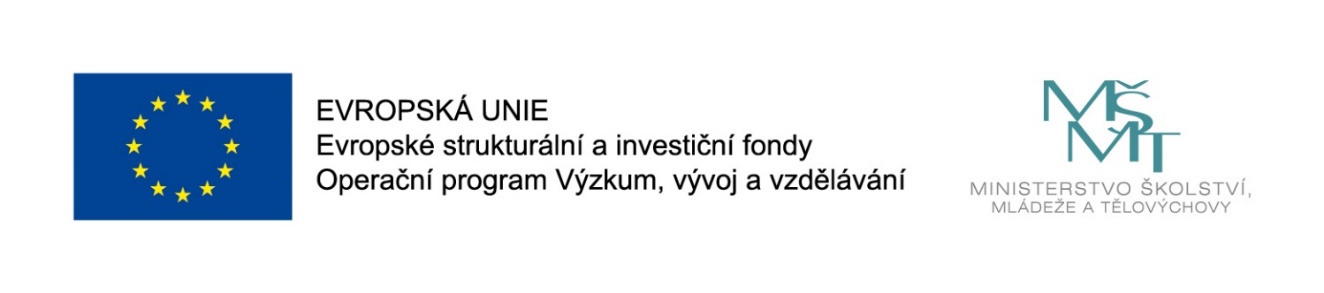 Sociální politika II.Systém pomoci v hmotné nouzi a systém sociálních služeb
CZ.02.2.69/0.0/0.0/16_015/0002400
ROZVOJ VZDĚLÁVÁNÍ NA SLEZSKÉ UNIVERZITĚ V OPAVĚ
Systém pomoci v hmotné nouzi
základní prvek = definování životního minima (zákon č. 463/1991 Sb., o životním minimu) a navazující zákon č. 482/1991 Sb., o sociální potřebnosti 
největší nedostatek – vytvářel sociální past, že garantoval za poměrně snadno splnitelných podmínek trvalý příjem na úrovni, kterou zejména osoby s více dětmi a nízkou kvalifikací nemohly reálně dosáhnout příjmy z výdělečné činnosti, což vedlo k nezájmu o přijetí hůře placené práce + po řadu let v 90. let byla úroveň minimální mzdy nižší, než životní minimum jednotlivce (!!!!!).
r. 2006 - změna konstrukce životního minima (zákon č. 110/2006 Sb., o životním a existenčním minimu)
životní minimum = minimální hranice peněžních příjmů osob k zajištění výživy a ostatních základních osobních potřeb
existenční minimum = minimální hranici příjmů osob, která se považuje za nezbytnou k zajištění výživy a ostatních základních osobních potřeb na úrovni umožňující přežití
nově částky životního ani existenčního minima nezahrnují nezbytné náklady na bydlení – ochrana v oblasti bydlení je řešena v rámci systému státní sociální podpory poskytováním příspěvku na bydlení a v systému pomoci v hmotné nouzi doplatkem na bydlení
ŽM jednotlivce = 3 410 Kč měsíčně

pokud je osoba posuzována společně s jinými osobami, jsou částky životního minima odstupňovány podle pořadí osob, 

ŽM osoby první v pořadí = 3 550 Kč měsíčně
ŽM osoby, která je posuzována jako druhá nebo další v pořadí, je diferencována podle věku osoby

3 200 Kč měsíčně u osoby od 15 let věku, která není nezaopatřeným dítětem, 
	2 770 Kč měsíčně u nezaopatřeného dítěte od 15 do 26 let věku, 
	2 420 Kč měsíčně u nezaopatřeného dítěte od 6 do 15 let věku, 
	1 970 Kč měsíčně u nezaopatřeného dítěte do 6 let věku

EM = 2 490 Kč měsíčně.
klíčový aspekt pro vývoj výdajů = vývoj nezaměstnanosti – vzhledem ke stanovení podmínek nároku na podporu v nezaměstnanosti většina nezaměstnaných získá nárok na poskytování pomoci v hmotné nouzi 
zákon č. 111/2006 Sb., o pomoci v hmotné nouzi – zjednodušení  struktury dávek, celkový objem výdajů od r. 2008 každoročně roste, výdaje na příspěvek na živobytí vzrostly do r. 2014 3 x, výdaje na doplatek na bydlení se zvýšily dokonce 6,2 x, nárůst je způsoben  vývojem situace na trhu práce v důsledku ekonomické krize a přístupem některých měst, obcí a podnikatelských subjektů k financování tzv. sociálního bydlení.
Systém sociálních služeb
co ovlivňuje výdaje na sociální služby?
kritéria pro stanovení míry závislosti,
struktura uživatelů jednotlivých typů sociálních služeb                          z hlediska míry jejich závislosti,
kritéria pro přiznávání dotací ze strany státu a zřizovatele, 
přístup zdravotních pojišťoven k financování poskytované ošetřovatelské a rehabilitační zdravotní péče v pobytových zařízeních,
kritéria pro stanovení výše úhrad uživatele služby za pobyt                 a stravu v pobytových zařízeních sociálních služeb, za jednotlivé úkony ambulantních a terénních služeb a za poskytování sociálních služeb v lůžkových zdravotnických zařízeních
rozdílná úrovně vybavenosti jednotlivých regionů sociálními službami (determinuje možnosti optimálního uspokojení potřeb klienta v závislosti na jeho celkové sociální situaci),
stáří jednotlivých budov,
personální vybavení jednotlivých zařízení, 
demografický vývoj, velikost jednotlivých sídel a sídelní struktura,
hlavní vývojové trendy v evropských zemích
role krajů
§ 101, odst. 2 zákona č. 108/2006 Sb.:
Kraj rozhoduje ... o poskytnutí finančních prostředků z dotace poskytovatelům sociálních služeb, kteří jsou zapsáni v registru podle § 85 odst. 1, popřípadě o zadání veřejné zakázky na poskytování sociálních služeb. O poskytnutí finančních prostředků na jednotlivé sociální služby a jejich výši rozhoduje zastupitelstvo kraje v souladu s podmínkami stanovenými zastupitelstvem kraje.

↓

kraj je ve střetu zájmů jako zřizovatel zařízení  a organizátor sítě
je systém financování sociálních služeb efektivní?
1. 	pojetí efektivnosti v ekonomické teorii
(P. A. Samuelson, W. D. Nordhaus – Ekonomie, Svoboda, Praha 1991)

efektivnost znamená absenci plýtvání neboli co nejefektivnější užívání zdrojů ekonomiky k uspokojování potřeb a přání lidí (str. 27)
efektivnost je takové použití ekonomických zdrojů, které přináší maximální úroveň uspokojení dosažitelnou při daných vstupech a technologiích (str. 968)
efektivní trh je takový trh, na kterém jeho účastníci  rychle vstřebávají všechny nové informace a ihned je bezprostředně zahrnují do tržních cen (str. 252)
Jaká je skutečnost:

značná část příjemců využívá příspěvek na péči v rozporu s představami zákonodárce, tedy nikoli na "nákup" potřebných sociálních služeb, ale ke zvýšení svých příjmů, popř. k úhradě svých závazků nebo závazků jiných členů rodiny (např. splátky půjček, hypotéky, leasingu)
zavedení příspěvku na péči bylo nešťastné, protože jakákoliv peněžní částka, která je přiznána občanovi, se jím a jeho rodinou považuje za rodinný příjem a jako s takovým se s ní nakládá 
(prof. I. Tomeš: Otázky realizace povinné sociální solidarity sociálním státem. FÓRUM sociální politiky, mimořádné číslo 2015)
co chybí sociálním službám?
efektivní systém financování sociálních služeb
dlouhodobá jistota poskytovatelů sociálních služeb
paušální systém financování ošetřovatelské péče v PZSS
lepší odměňování sociálních pracovníků
marketizace financování sociálních služeb?
je potřeba zavést pojištění na péči? (předpoklad: komplexní reforma daňového systému)